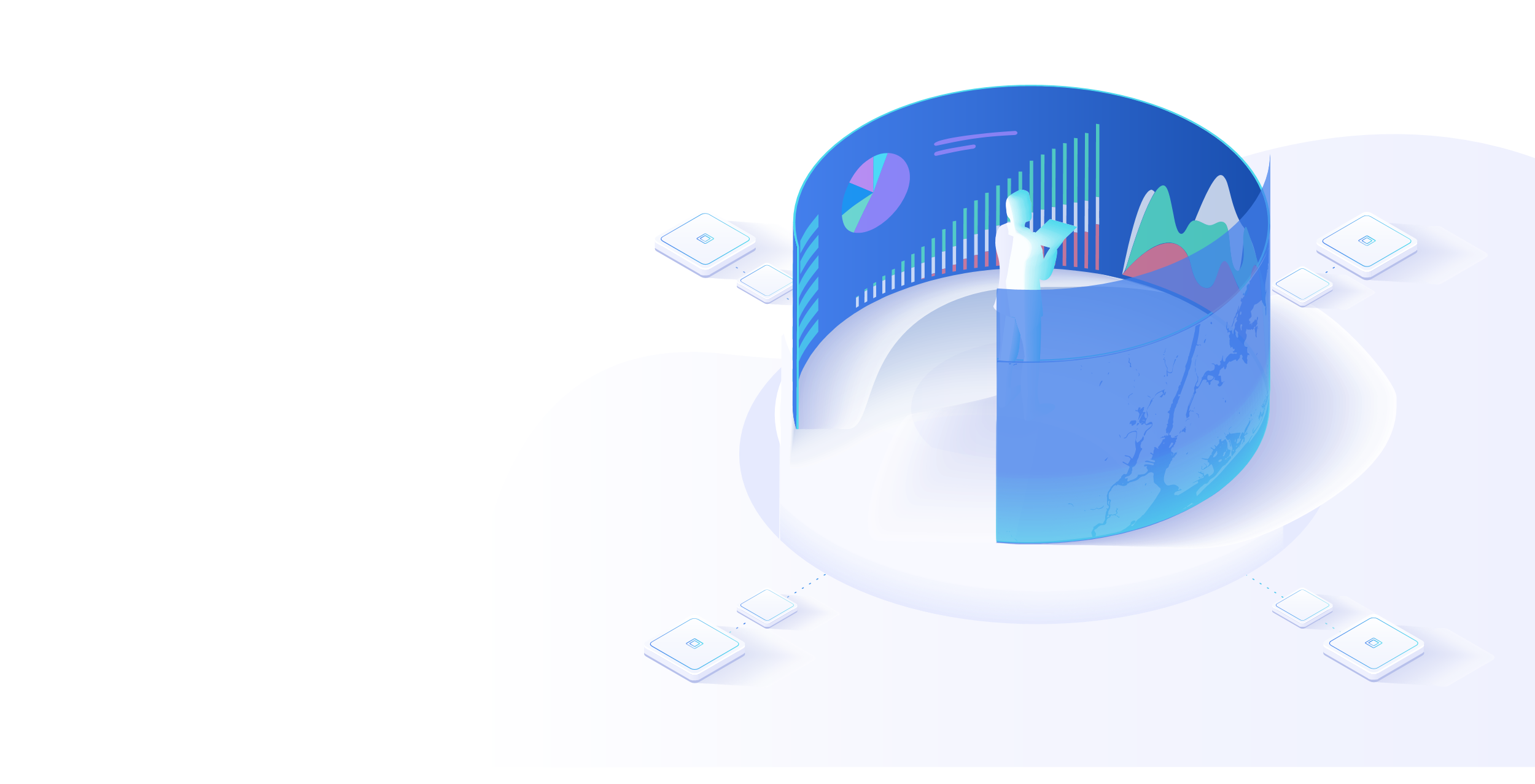 2020
Octubre 14
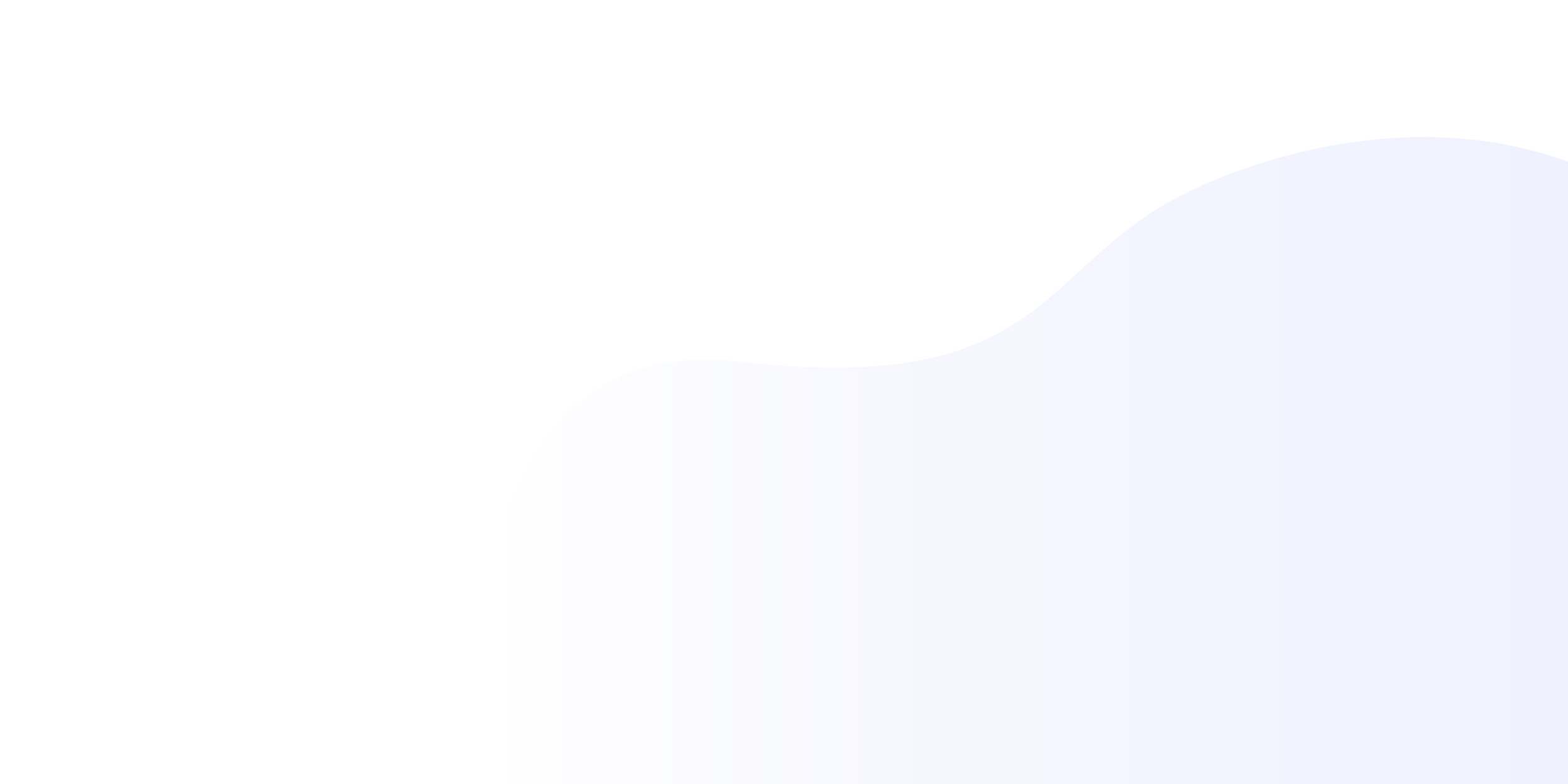 Programa de Acompañamiento a Deudores - PAD
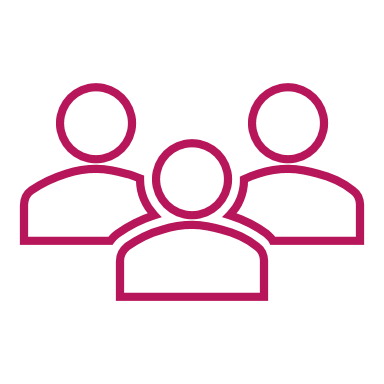 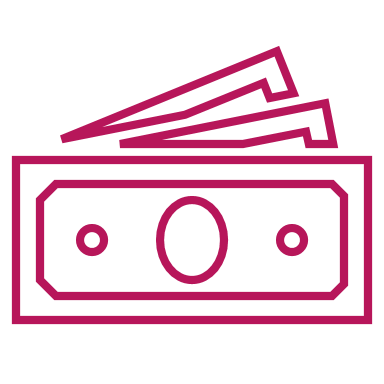 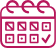 $20,0 billones Redefinición de las condiciones del crédito
Entre el 1 de agosto y el 7 de octubre
1,197,995 deudores
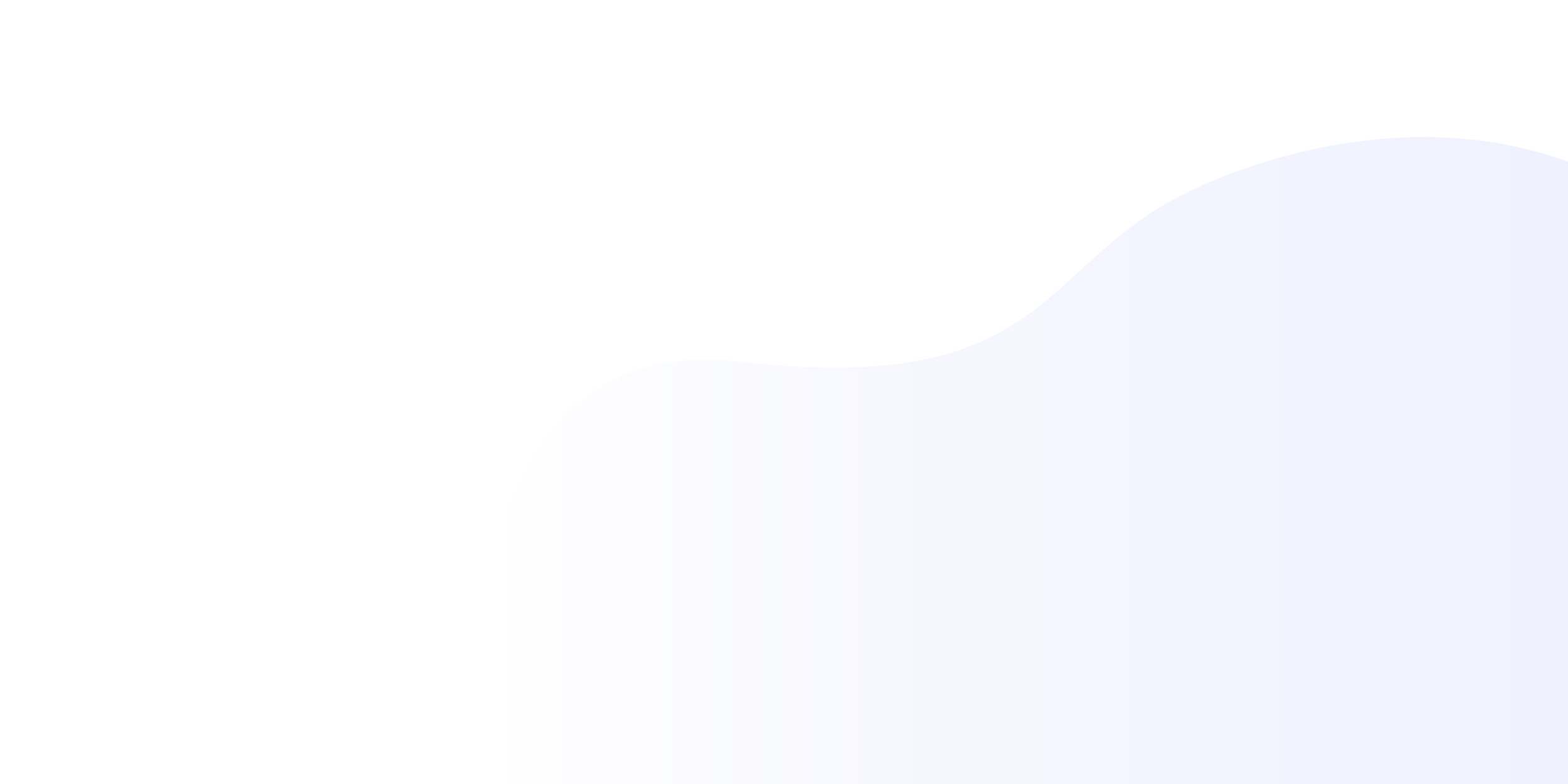 Crédito a empresas y hogares
137,344,110
operaciones
$169.02 b desembolsos
20 de Marzo al 2 de Octubre
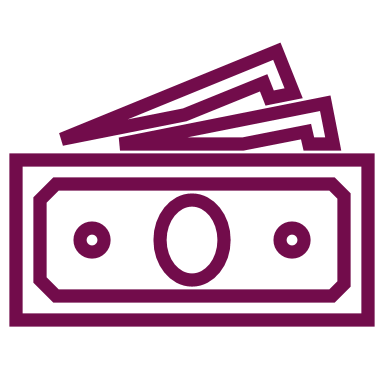 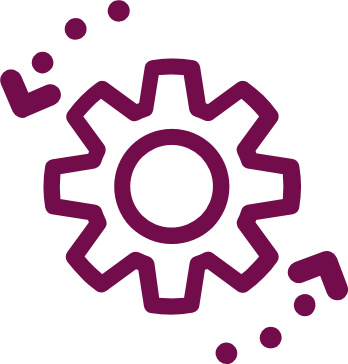 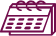 5, 768,543 operaciones
$8.30 b desembolsos
Del 26 de Septiembre al 2 de octubre
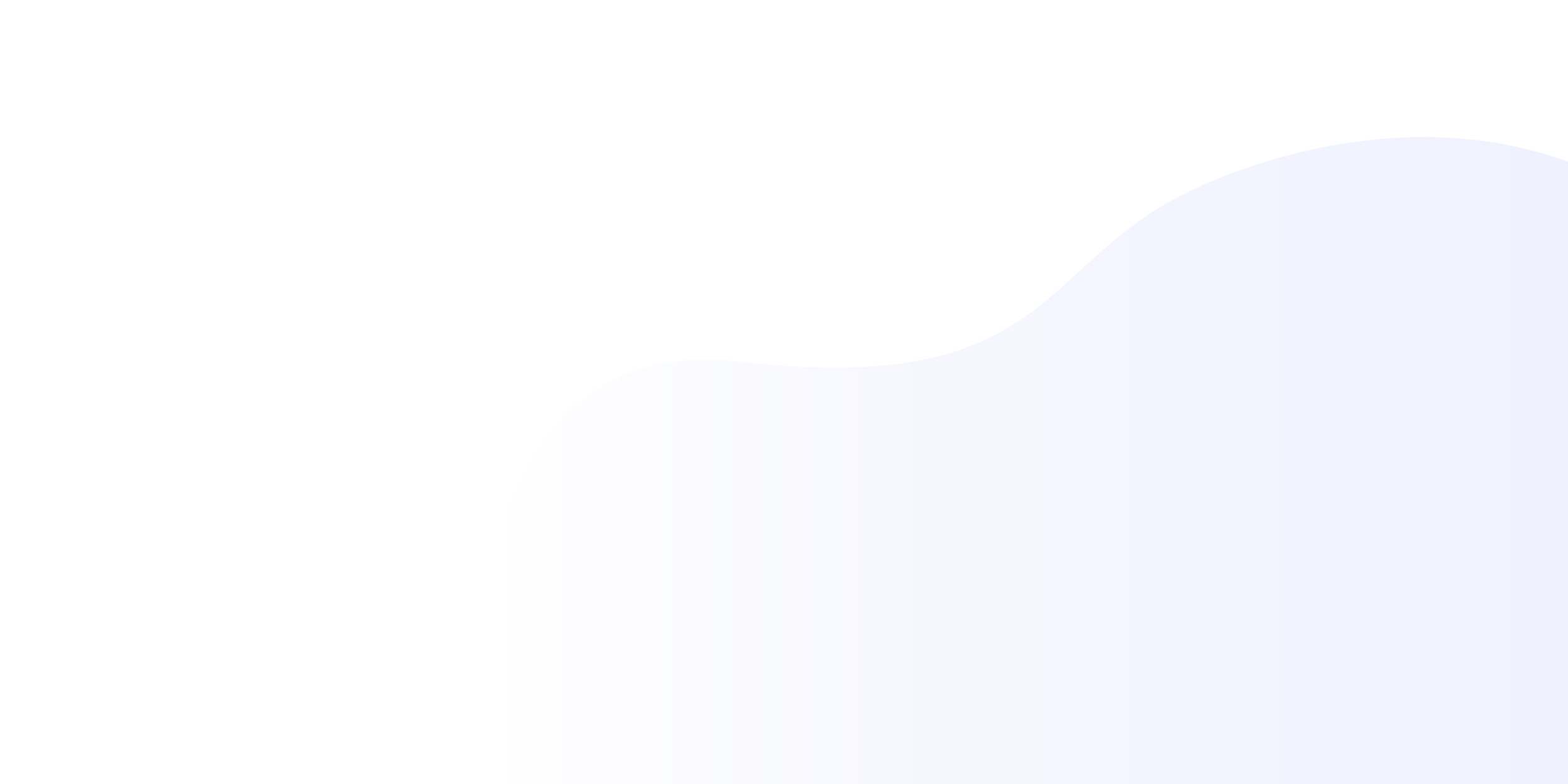 Créditos con garantías FNG
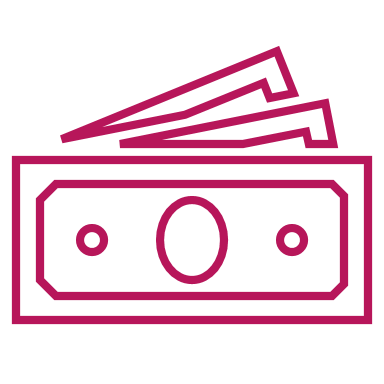 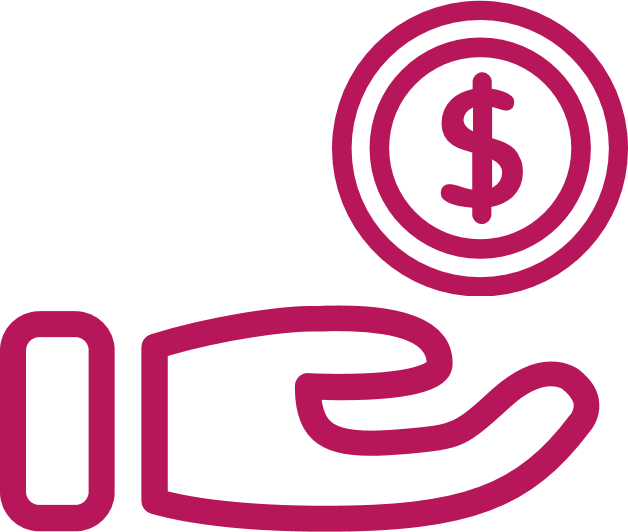 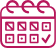 $8.66 b desembolsado
326,135 créditos
Al 13 de octubre